Password managers
5/18/2016
BobEckert
Password Managers Agenda
The problem
Aside: Windows password insecurity
When do I need secure passwords?
What makes a password secure?
Nerdy details
Time to crack
Password Managers:
Comparison sites
The one I use as example (SplashID Pro)
File encryption (Axcrypt)
5/18/2016
BobEckert
The problem
Trivial passwords: password, 12345, wife’s name, etc.
Simple passwords vulnerable to brute force attack
Reusing passwords: if one site is hacked, all using same password are hacked
Using a long complex password different for each site is needed for security
BUT: who can remember dozens of strings like:
	X4$m98! \Kv51DuG(b#7
5/18/2016
BobEckert
Aside:
The Windows password is totally lacking in security
Anyone with physical access to the machine for 5 minutes can remove it with the $20 utility Password Unlocker!!!
This means that passwords should not be stored on your PC unencrypted (discussion of file encryption at the end of talk if time allows)
5/18/2016
BobEckert
When do I need secure passwords?
Financial records (banks, brokerage accounts, etc.)
Email accounts
Medical records
Any ecommerce site that has credit card information
Any site that has any information that you do not want to share with all 7,000,000,000 people on this planet
5/18/2016
BobEckert
https://www.reddit.com/r/dataisbeautiful/comments/322lbk/time_required_to_bruteforce_crack_a_password/
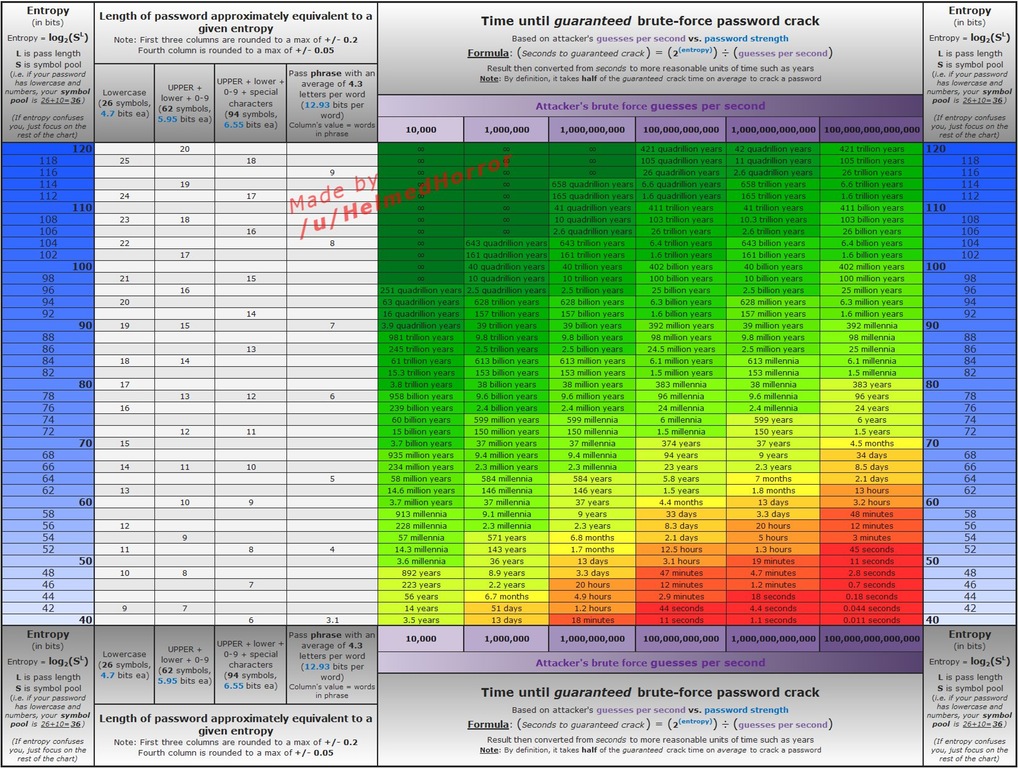 BobEckert
5/18/2016
Nerdy details
entropy = log2(SL )
S = size of symbol pool
L = length of password string
L = 26 for lower case letters
L = 52 for upper and lower case letters
L = 62 for upper and lower and numbers 0-9
L = 94 for UPPER and lower and numbers 1-9 and special characters
5/18/2016
BobEckert
Estimated time to crackrandom string passwords
High end PC with a few thousand dollars of graphics cards could do hundreds of billions of tries / second.
Time to crack (at 100,000,000,000 / sec:
9 character lower case only: 44 seconds
9 character upper and lower: 2.1 days
9 character upper, lower, numbers, special: 4.4 months
15 character upper, lower, numbers, special: 100 billion years
5/18/2016
BobEckert
So, we need password management
There are many choices, and many comparison sites:
PC Magazine:
http://www.pcmag.com/article2/0,2817,2407168,00.asp
Life Hacker:
http://lifehacker.com/5529133/five-best-password-managers
5/18/2016
BobEckert
How it Works
One master password (should be very secure!)
MUST remember!
Do NOT forget!
Master password unlocks access to other passwords
5/18/2016
BobEckert
I Chose SplashID Pro
Syncing options (includes Wi-Fi only)
Security; see: https://splashid.com/security
Native iOS, Android, Mac, PC applications
We have three Windows 10 PC’s, two iPhones, and two iPads, all auto sync
One time payment for lifetime (was $29.95, currently $39.95) see: https://www.splashid.com/personal/webclient/purchaselifetime.php
See advertised feature list
5/18/2016
BobEckert
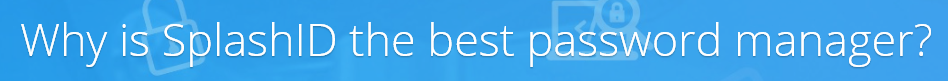 From their website:
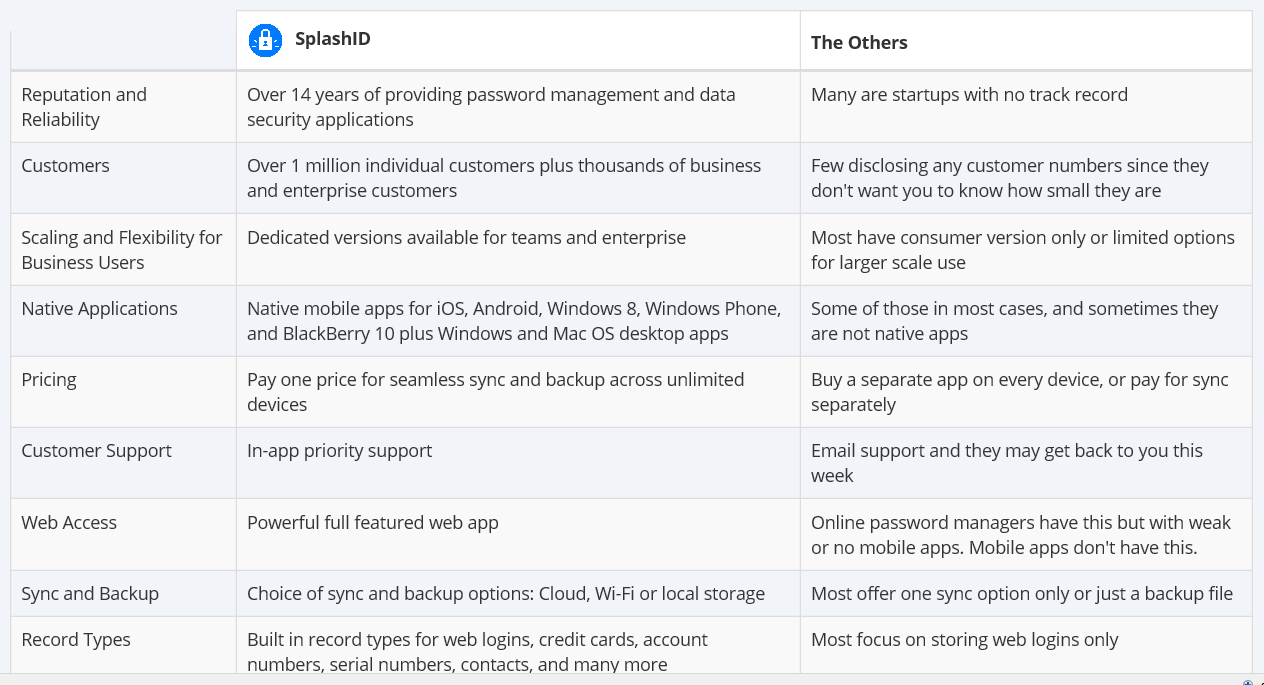 5/18/2016
BobEckert
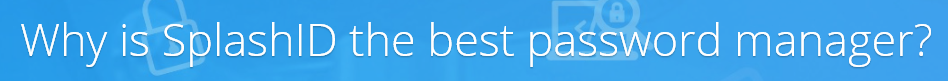 From their website:
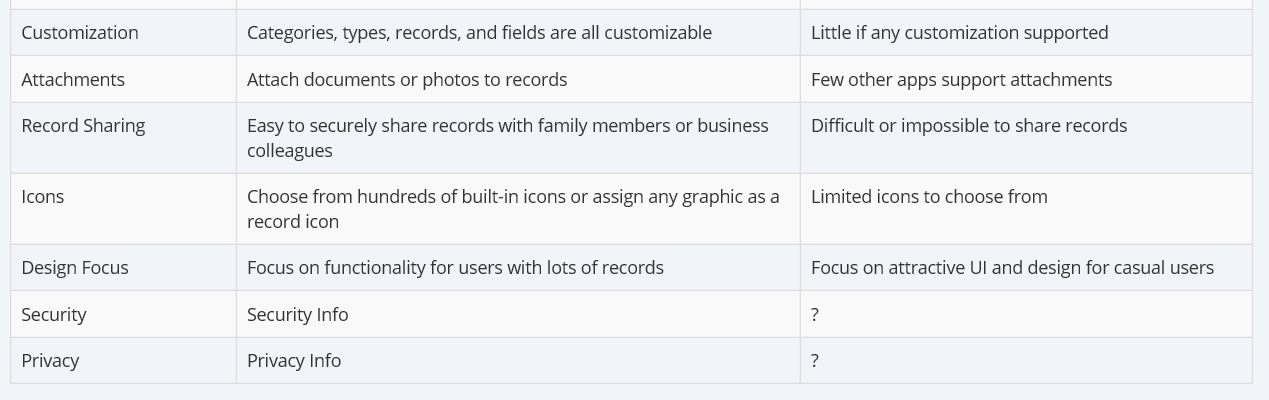 https://www.splashid.com/best-password-manager
5/18/2016
BobEckert
Login screen; enter master password
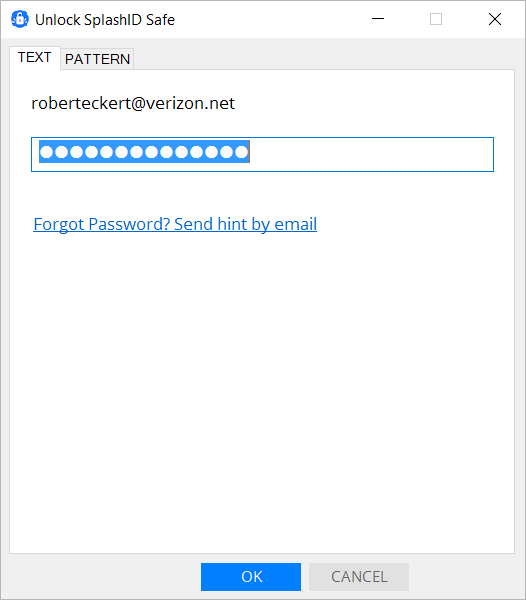 5/18/2016
BobEckert
Main menu
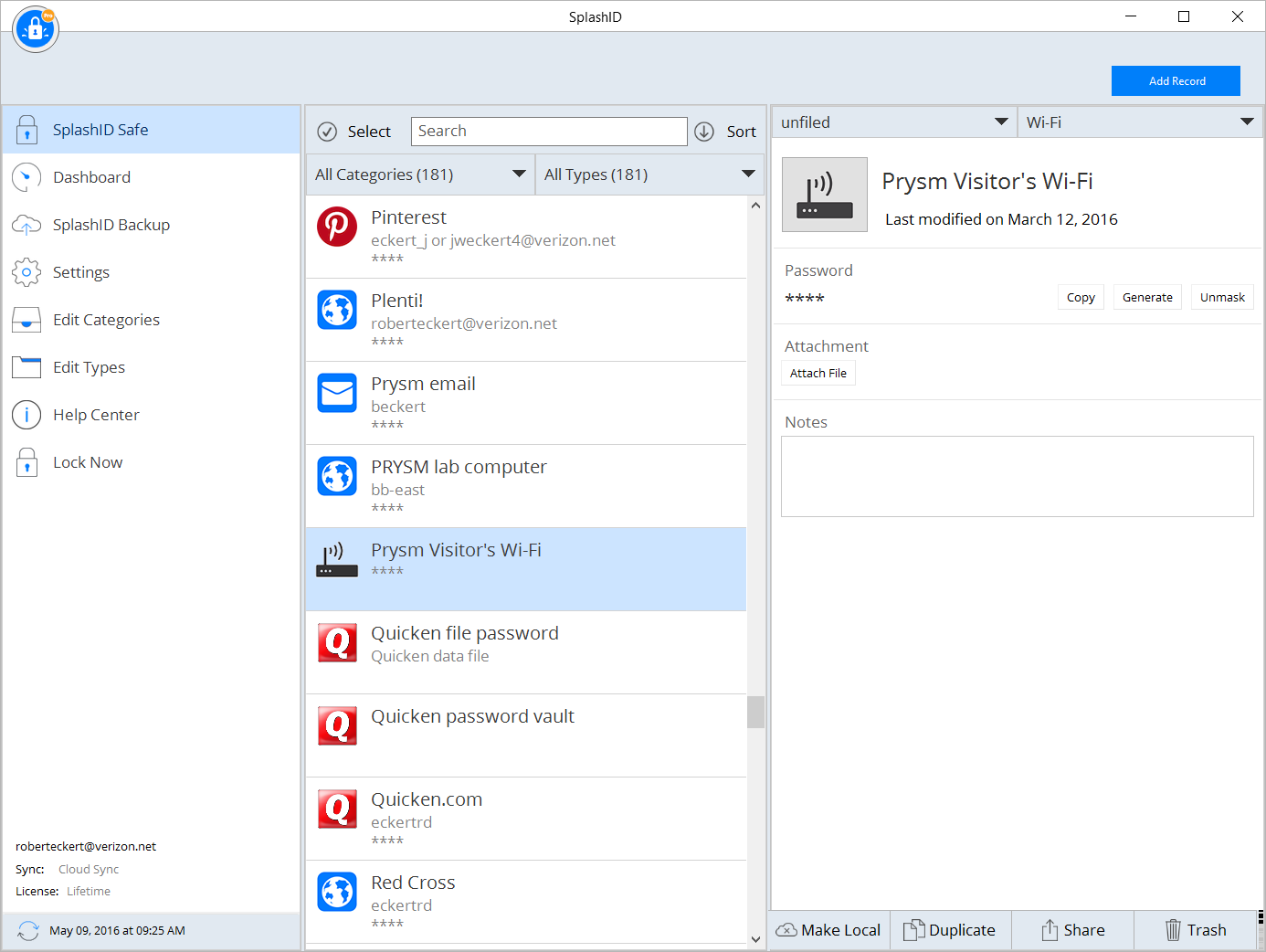 5/18/2016
BobEckert
Example record
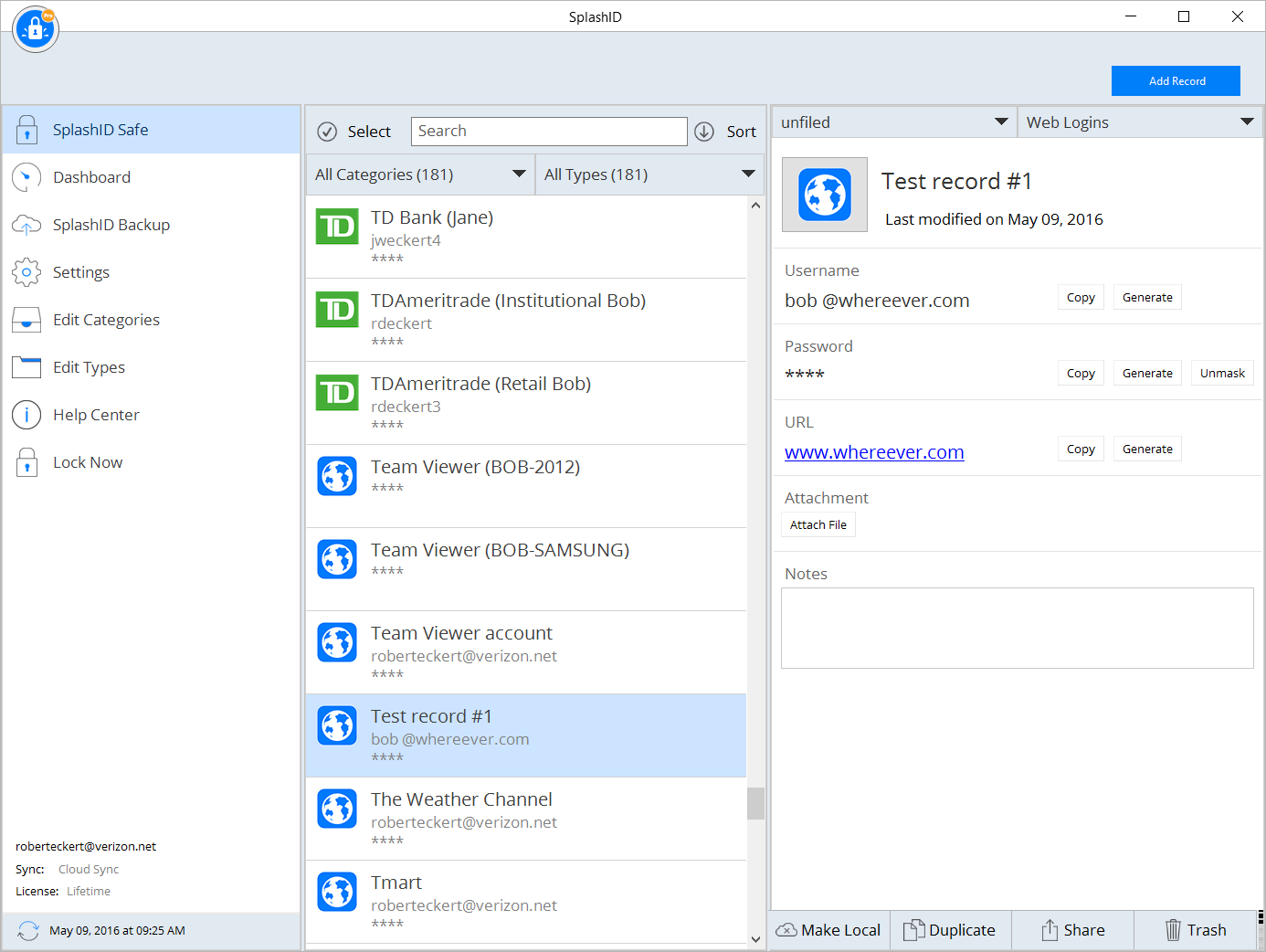 5/18/2016
BobEckert
Password unmasked
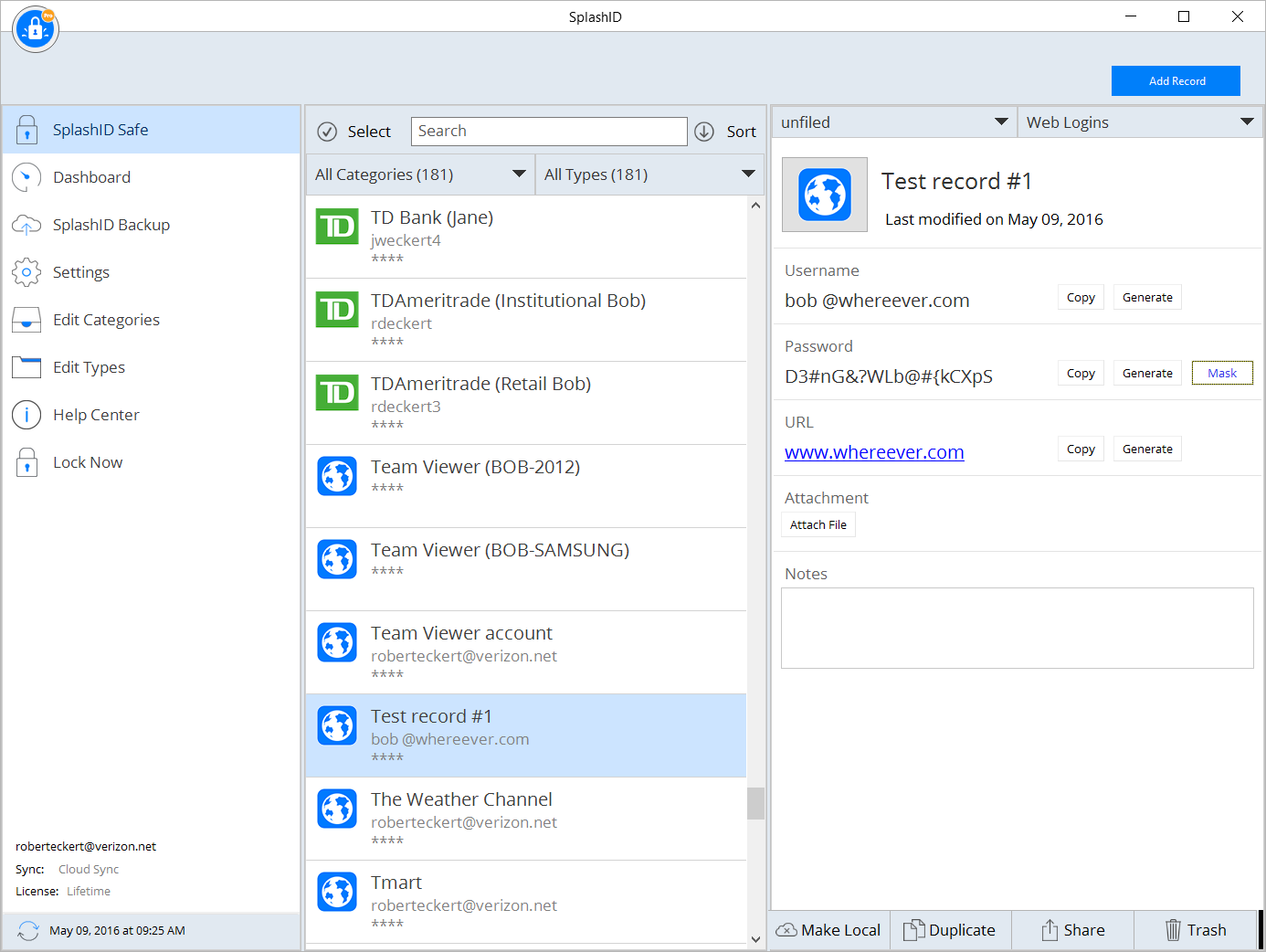 5/18/2016
BobEckert
iPhone interface
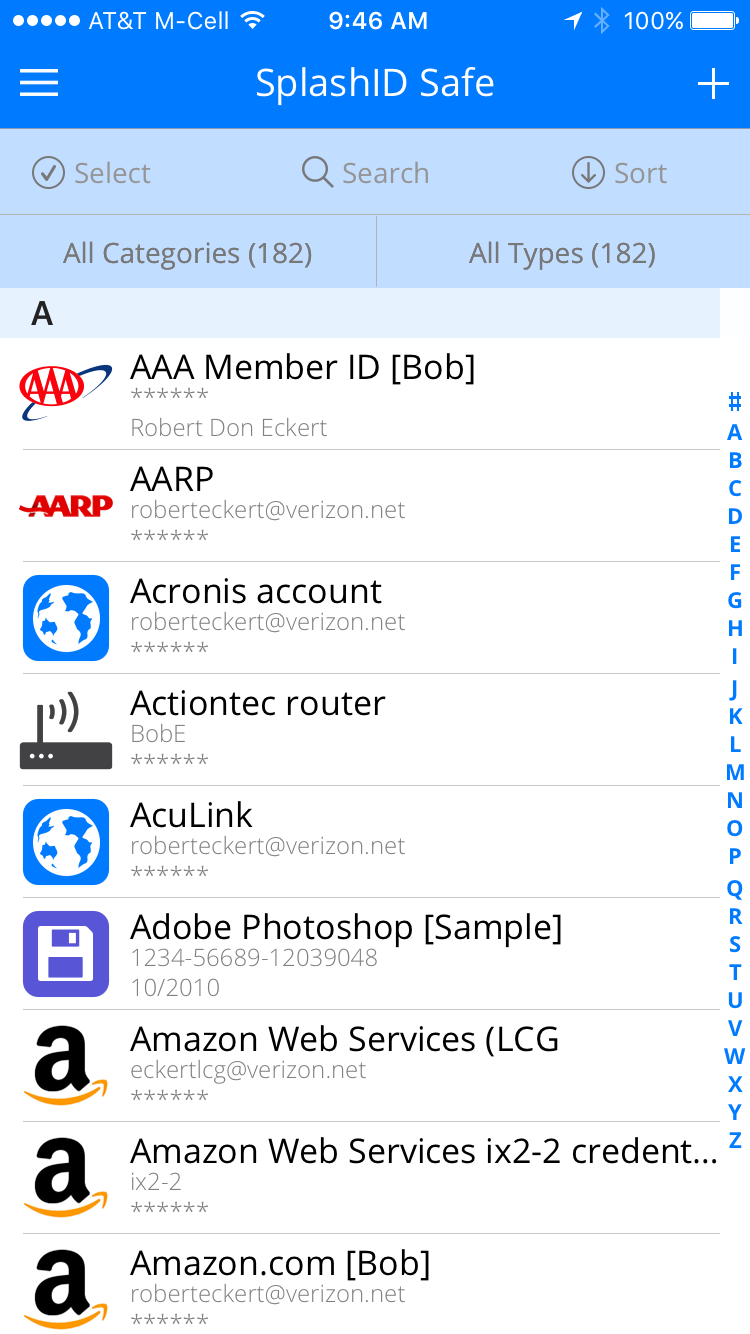 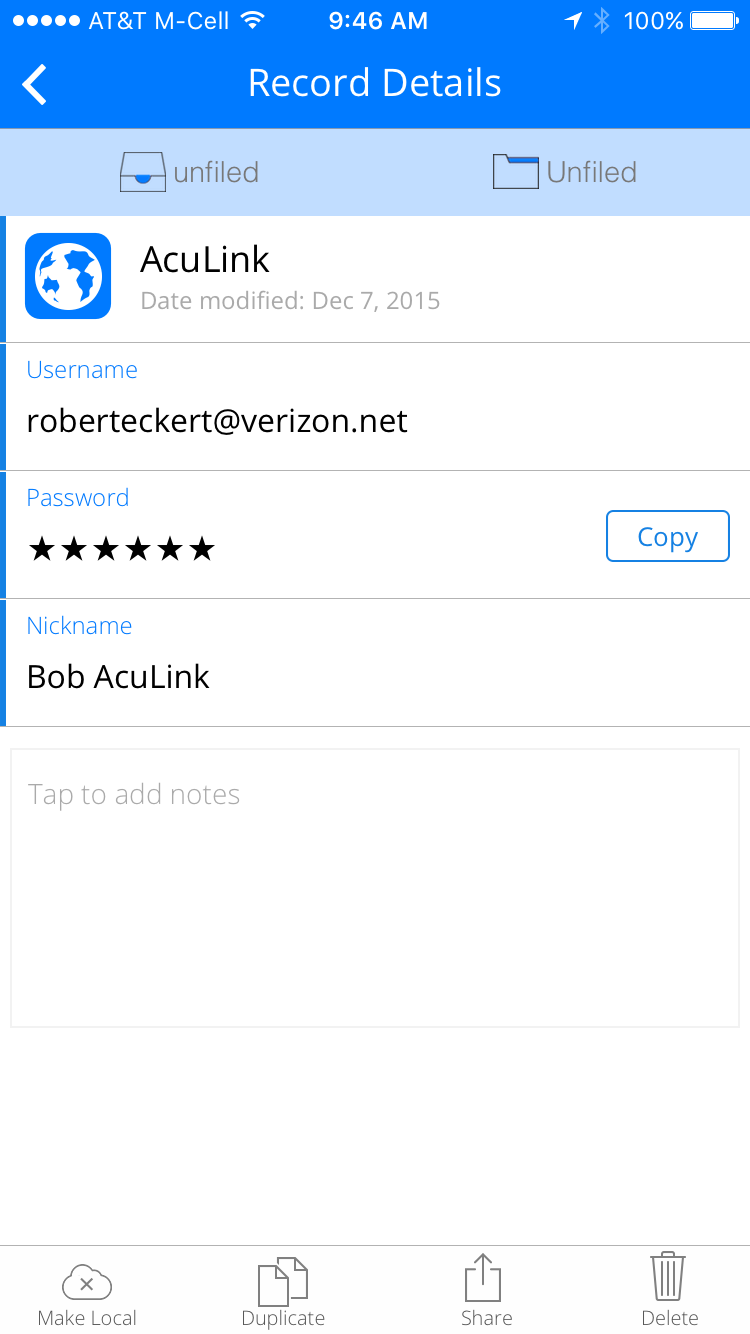 5/18/2016
BobEckert
Final comments
A password manager can assure access to online accounts by a surviving spouse or estate executor.
My wife and I have mutual access to all our passwords stored in Splash ID
We have provided the executor of our estate means to access SplashID in case of our simultaneous deaths
5/18/2016
BobEckert
File Encryption
I use Axcrypt
Integrates into Windows file menu
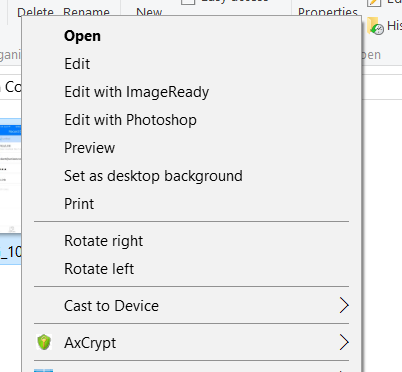 5/18/2016
BobEckert
Axcrypt
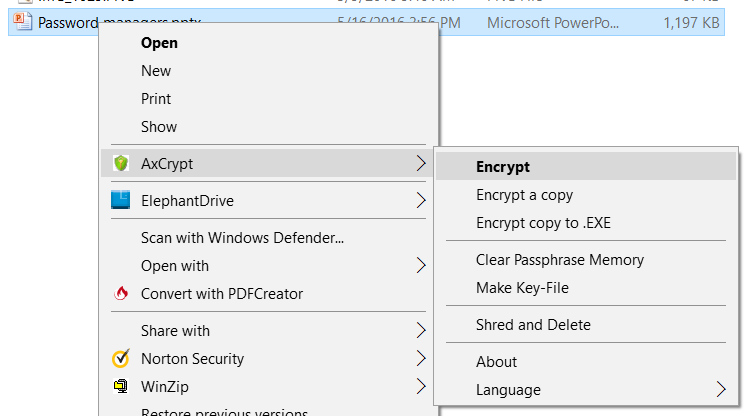 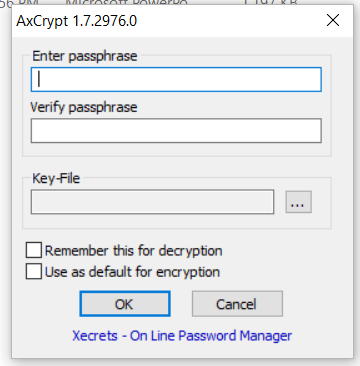 http://www.axantum.com/axcrypt/
5/18/2016
BobEckert